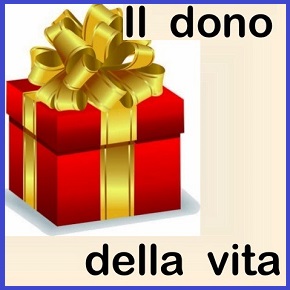 SONO NATO
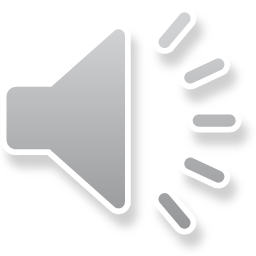 UNA VOLTA IO NON C’ERO.
NON MANGIAVO, NON GIOCAVO
PERCHE’ NON C’ERO.
POI MAMMA E PAPA’SI SONO
INCONTRATI, SI SONO AMATI,
MI HANNO DESIDERATO
E SONO NATO IO.
LA MAMMA, IL PAPA’ E I NONNI
HANNO PROVATO UNA GRANDE GIOIA
QUANDO SONO NATO IO.
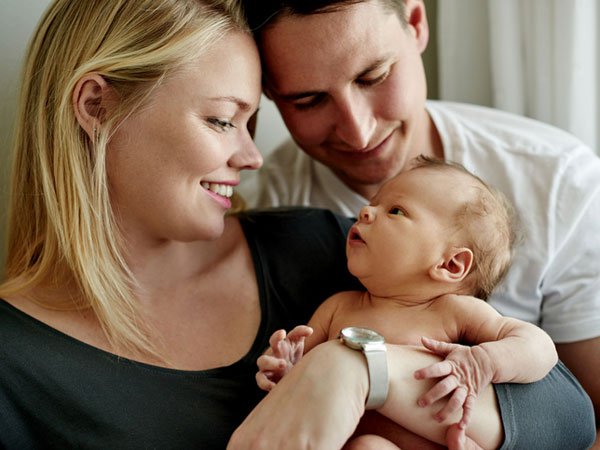 SONO CONTENTO DI ESSERE NATO
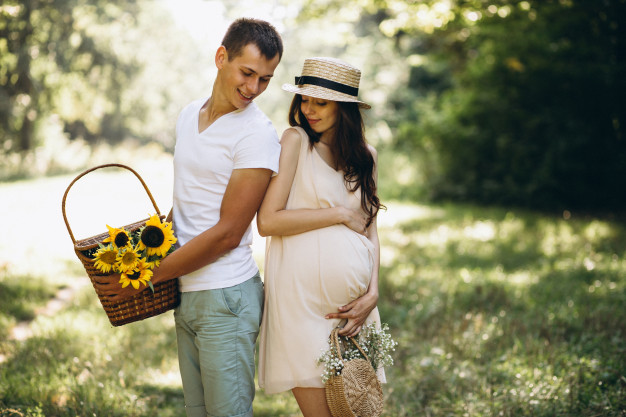 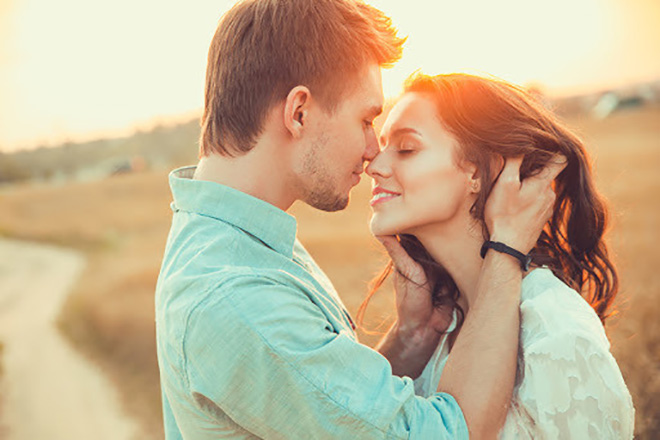 ATTESA
INCONTRO
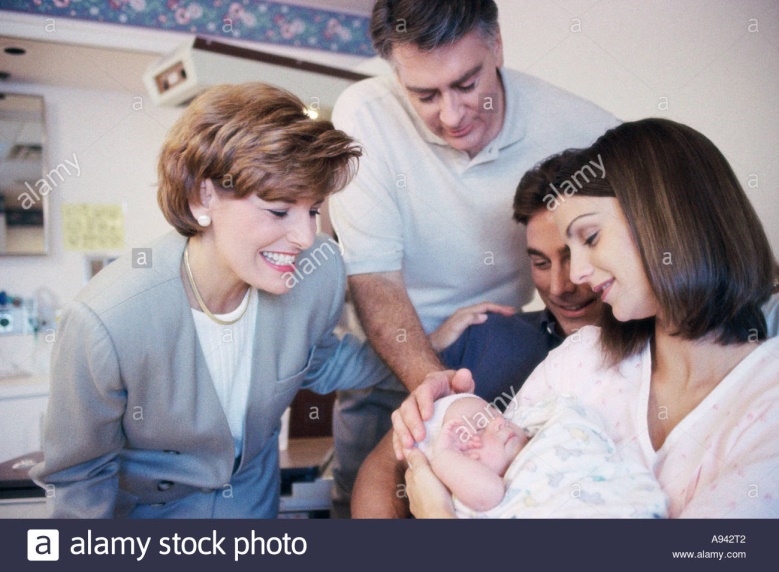 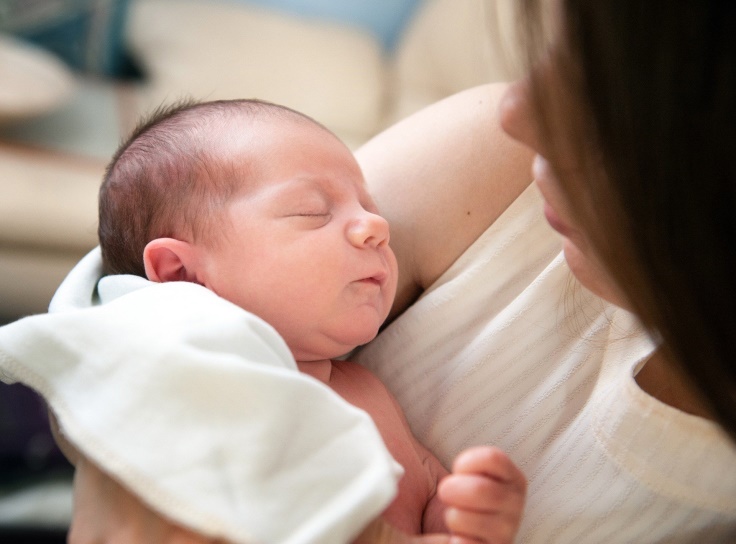 NASCITA
FESTA
LA MIA NASCITA HA PORTATOTANTA GIOIA
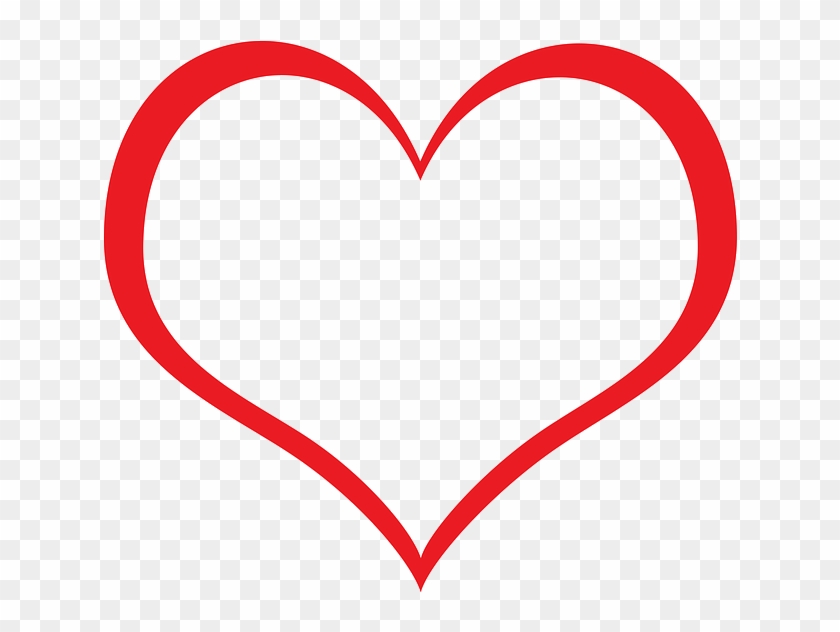 COPIA IL TITOLO, DISEGNA UN GRANDE CUORE E ALL’INTERNO INCOLLA UNA FOTO DI QUANDO SEI NATO. POI COPIA SOTTO:
LA VITA E’ IL DONO PIU’ GRANDE